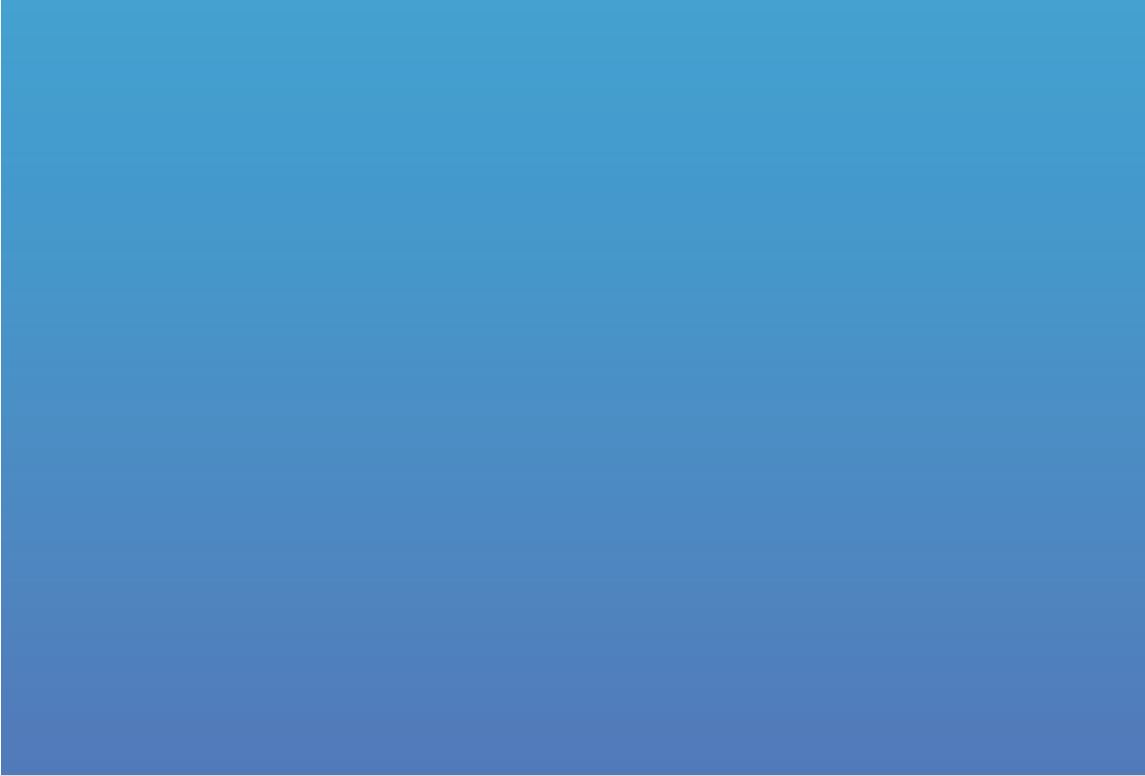 Notkun frambjóðenda á samfélagsmiðlum fyrir sveitarstjórnarkosningar 2022


Stafrænar áskoranir frambjóðenda í aðdraganda kosninga

	    
7. apríl 2022



Gyða Ragnheiður Bergsdóttir
lögfræðingur
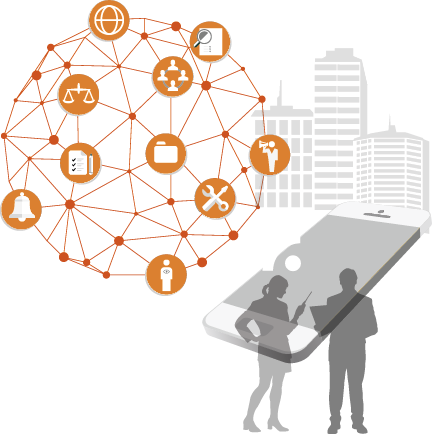 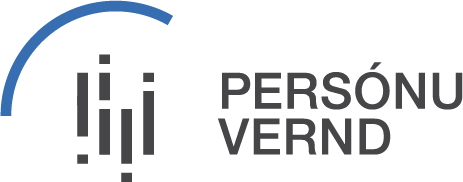 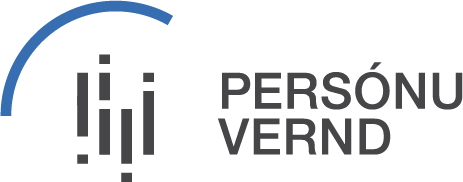 Þróun síðustu ára – frambjóðendur og stjórnmálasamtök nýta samfélagsmiðla í auknum mæli til að beina skilaboðum til kjósenda í aðdraganda kosninga
Ný aðferð við vinnslu persónuupplýsinga
Álit Persónuverndar á notkun stjórnmálasamtaka á samfélagsmiðlum fyrir kosningar til Alþingis
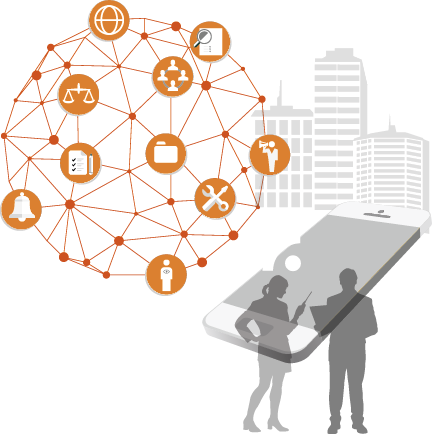 Nokkur mikilvæg hugtök
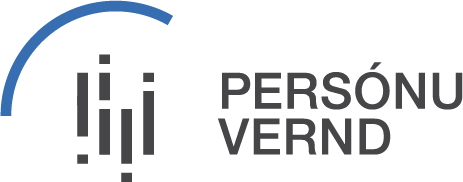 Persónuupplýsingar
Hvers konar upplýsingar um persónugreindan eða persónugreinanlegan einstakling („skráðan einstakling“)
Almennar persónuupplýsingar eru t.d. nafn, kennitala, staðsetningargögn og netauðkenni 
Viðkvæmar persónuupplýsingar: 
- Upplýsingar um stjórnmálaskoðanir, kynþátt, þjóðernislegan uppruna, trúarbrögð, lífsskoðun og aðild að stéttarfélagi
- Heilsufarsupplýsingar
- Upplýsingar um kynlíf manna og kynhneigð
              - Erfðafræðilegar upplýsingar 
              - Lífkennaupplýsingar

Vinnsla
Sérhver aðgerð eða röð aðgerða þar sem persónuupplýsingar eru unnar, hvort sem vinnsla er sjálfvirk eða ekki
Söfnun, skráning, flokkun, kerfisbinding, varðveisla, miðlun með framsendingu, dreifing, samtenging eða samkeyrsla, eyðing o.fl.
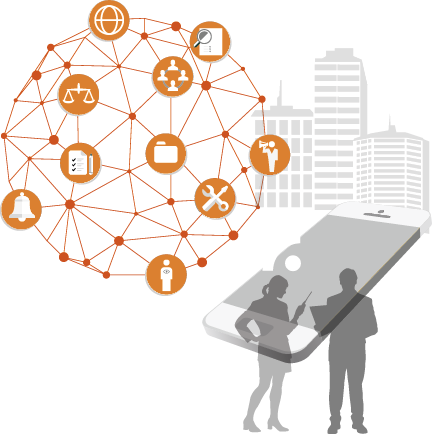 Nokkur mikilvæg hugtök
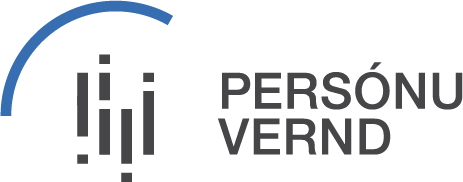 Ábyrgðaraðili
Aðili sem ákvarðar, einn eða í samvinnu við aðra, tilgang og aðferðir við vinnslu persónuupplýsinga, t.d. stjórnmálasamtök eða einstakir frambjóðendur
Vinnsluaðili
Sá sem vinnur persónuupplýsingar á vegum ábyrgðaraðila, t.d. auglýsingastofa
Vinnslusamningur
Sérstakur samningur milli ábyrgðaraðila og vinnsluaðila um vinnslu persónuupplýsinga
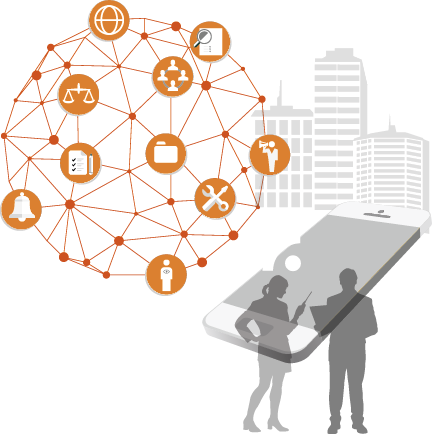 Nokkur mikilvæg hugtök
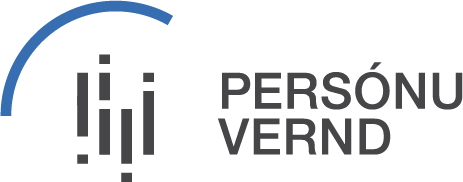 Sameiginleg ábyrgð 
frambjóðenda og samfélagsmiðla
frambjóðenda og auglýsingastofa/greiningaraðila
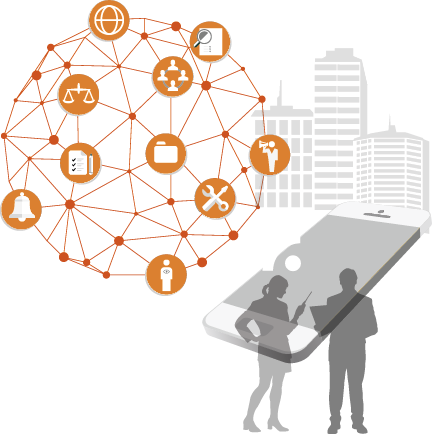 Nokkur mikilvæg hugtök
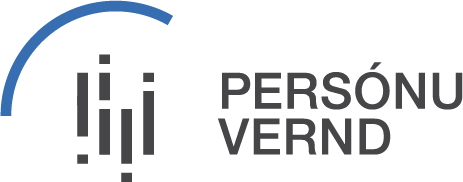 Gerð persónusniðs (e. profiling) nær til hvers kyns sjálfvirkrar vinnslu persónuupplýsinga sem felst í því að nota persónuupplýsingar til að meta ákveðna þætti er varða hagi einstaklings, einkum að greina eða spá fyrir um þætti er varða frammistöðu hans í starfi, fjárhagsstöðu, heilsu, smekk, áhugamál, áreiðanleika, hegðun, staðsetningu eða hreyfanleika
Geta orðið til úr upplýsingum sem koma fram á samfélagsmiðlum á borð við Facebook, s.s. um aldur, búsetu, áhugamál, menntun og tómstundir
Notuð við greiningu í markhópa 
Sérsniðnum skilaboðum beint að ákveðnum hópum
   (e. targeting)
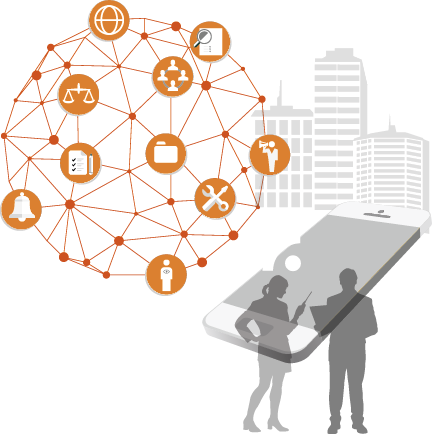 Dæmi um breytur
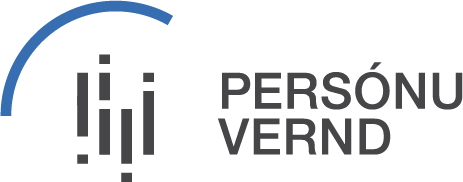 Kyn, aldur (t.d. 20-34 ára, 25-60 ára, 40-65 ára), staðsetning (t.d. bæjarfélög og kjördæmi) og áhugamál (t.d. mannréttindi, þróunaraðstoð, ESB, UNICEF, lýðræði, dýr, stjórnmál, kosningar, jafnrétti kynjanna, almenningssamgöngur, flóttamannastofnun SÞ, Reykjavíkurborg og kaffihús). Þá birti flokkurinn auglýsingar fyrir fylgjendum flokksins á Facebook, vinum fylgjenda flokksins og vinum þeirra sem höfðu átt samskipti við síðu flokksins, með og án frekari breyta, t.d. um aldur og kyn.

Staðsetning (bæjarfélög og kjördæmi), aldur (t.d. 18-40 ára, 20-25 ára, 30-55 ára), kyn og áhugamál (svo sem Evrópusambandið, Gay Pride, dýr og rafbílar). Þá birti flokkurinn auglýsingar fyrir þeim sem höfðu líkað við síðu hans á Facebook.
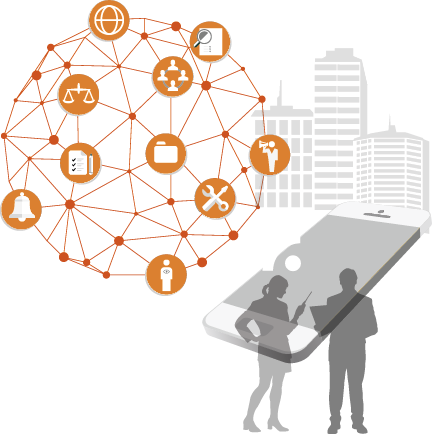 Dæmi um markhópa
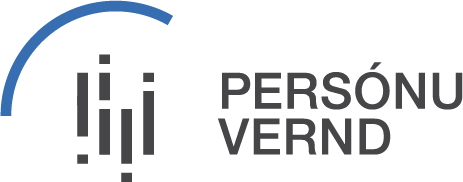 Skilaboðum eingöngu beint að hópi sem tengdist breyttri staðsetningu Landspítala og áherslum sem sneru að heilbrigðisstefnu flokksins. Þær breytur sem hafi verið notaðar til að smíða þann hóp séu Íslendingur, staðsetning, aldur (18-65 ára +), áhugamál (læknisfræði). Einnig hafi starfsheiti í heilbrigðisstétt verið notuð, svo sem barna-, hjarta-, svæfingar-, tauga-, lýta- og húðsjúkdómalæknir
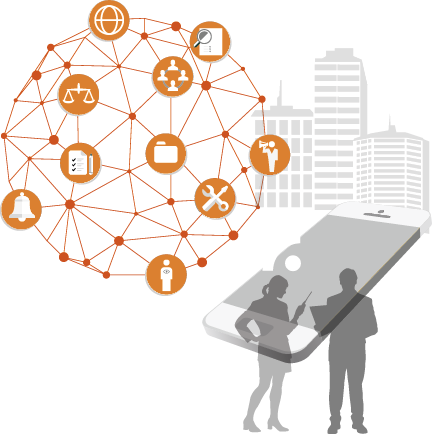 Dæmi um markhópa
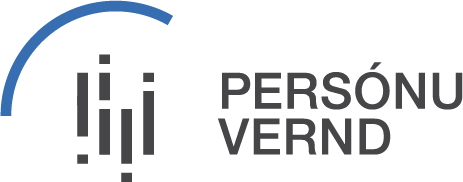 Staðsetning (Reykjavík, höfuðborgarsvæðið, Borgarnes, Vesturland, Selfoss, Suðurland), aldur (18-65 ára +), menntunarstig (fólk í háskóla, fólk sem hefur útskrifast úr háskóla, fólk með meistara- eða doktorsgráðu o.fl.), áhugamál (frumkvöðlastarfsemi, sprotafyrirtæki og sjálfstætt starfandi fólk), vinnuveitendur (lítið fyrirtæki, eigandi fyrirtækis og sjálfstætt starfandi) og starfsheiti (framkvæmdastjóri, formaður, verkefnastjóri, fjármálastjóri, forstjóri, stofnandi og eigandi, framkvæmdastjóri og eigandi o.fl.)

Þeir sem höfðu líkað við síðu formanns flokksins á Facebook, þeim sem líktust þeim sem höfðu líkað við síðu hans, þeim sem líktust þeim sem höfðu líkað við síðu flokksins og þeim sem líktust bændum

Óákveðnir kjósendur (e. swing voters)
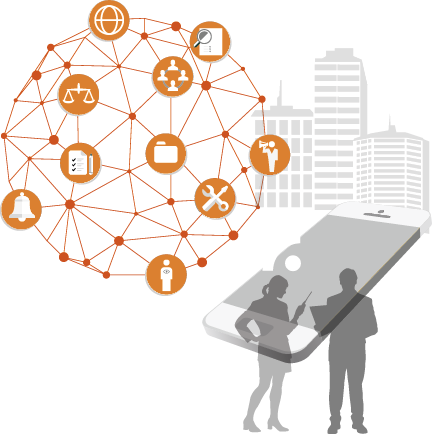 Leiðir sem Facebook býður upp á
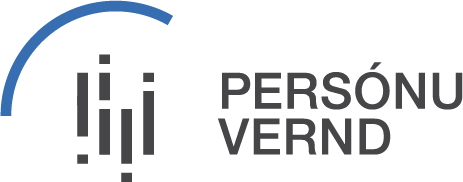 1. Kjarnamarkhópar (e. core audiences)
Þessi aðferð gerir auglýsanda kleift að handvelja tiltekinn markhóp fyrir tiltekna   auglýsingu eða auglýsingaherferð á grundvelli margvíslegra einkenna, þ. á m. aldurs, kyns, staðsetningar, áhugamála og hegðunar.

2. Eigin markhópar (e. custom audiences)
Í þessari aðferð felst að auglýsandinn býr til snið á Facebook yfir þá einstaklinga sem hann á þegar upplýsingar um. Notuð eru gögn frá auglýsandanum og þau tengd upplýsingum á Facebook. Algengasta aðferðin er að hlaða upp lista af netföngum, en einnig er hægt að hlaða upp símanúmerum. Af upplýsingum á vef Facebook verður ráðið að gögnin séu dulkóðuð á vafra auglýsandans og að Facebook sjái því aldrei þessar upplýsingar. Auk þess sé öllum gögnunum eytt.

3. Líkindamarkhópar (e. lookalike audiences)
Í þessari aðferð felst að auglýsandinn býr til snið um svipuð áhugamál og þeir sem eru innan hans eigin markhóps hafa. Líkur hópur er þá búinn til á grundvelli eigin markhópsins og einkenni einstaklinga í honum (staðsetning, aldur, kyn, áhugamál o.fl.) eru valin af auglýsandanum til að búa til stærri hóp einstaklinga sem deila sömu einkennum en eru ekki tengdir auglýsandanum á Facebook.
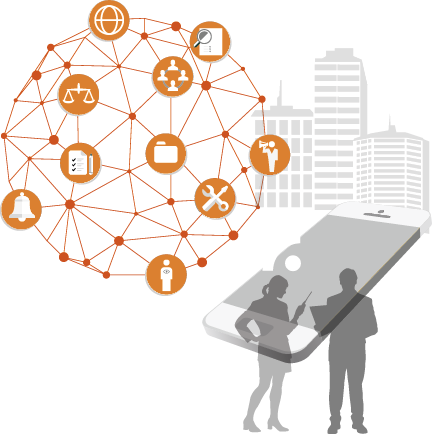 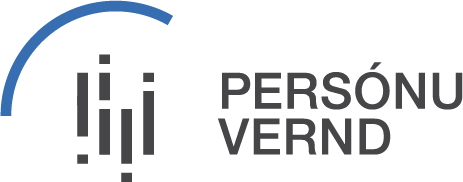 Heimildir til vinnslu persónuupplýsinga
Öll vinnsla persónuupplýsinga verður að byggjast á heimild í persónuverndarlögum
Heimildir til vinnslu almennra persónuupplýsinga, t.d.:
Lögmætir hagsmunir ábyrgðaraðila nema hagsmunir eða grundvallarréttindi og frelsi einstaklinga vegi þyngra
Við matið er litið til  meginreglna persónuverndarlaga og til þeirrar fræðslu sem veitt er
Kjósendur verða að fá skýra og aðgengilega fræðslu um hvaða persónuupplýsingar unnið er með, hvernig þær eru fengnar, hvernig þær eru notaðar og í hvaða tilgangi 
Heimildir til vinnslu viðkvæmra persónuupplýsinga, t.d.:
Samþykki 
Afleiddar persónuupplýsingar leiddar af virkni og hegðun notenda á samfélagsmiðlum, s.s. um það sem þeir hafa líkað við, geta veitt vísbendingu um stjórnmálaviðhorf
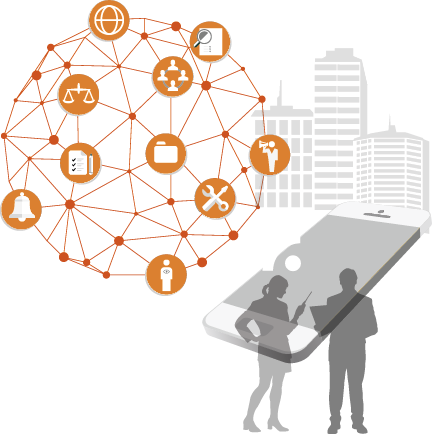 Samþykki fyrir vinnslu persónuupplýsinga hjá Facebook
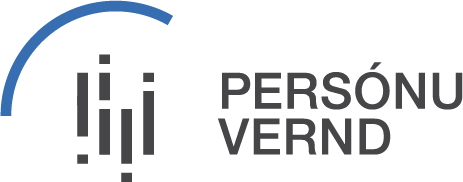 Skráning á Facebook
      - notandi gefur upp nafn, eftirnafn, símanúmer eða netfang, fæðingardag sinn og fæðingarár, kyn og býr til aðgangsorð 
        -  notandi samþykkir skilmála Facebook við innskráningu 
        - skilmálar Facebook
         - gagnastefna Facebook
Álitamál hvort samþykkið eins og það er sett fram af hálfu Facebook samrýmist persónuverndarlögjöfinni. 
Sá lagagrundvöllur sem Facebook byggir vinnslu persónuupplýsinga á til skoðunar hjá írsku persónuverndarstofnuninni
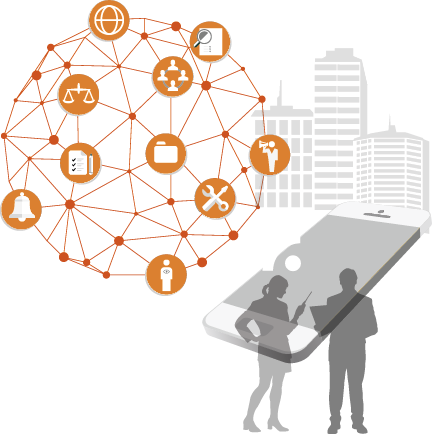 Skilmálar og gagnastefna Facebook
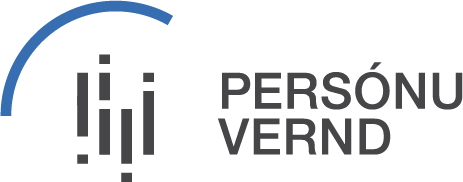 Notandi samþykki að birta megi honum kostaðar auglýsingar sem taldar eru höfða til hans. 
Facebook noti persónuupplýsingar notanda, svo sem áhugamál, til að ákveða hvaða auglýsingar eigi að sýna honum.
Hlekkur sem vísar notandanum á fræðslu þar sem finna má upplýsingar um þær breytur sem ráða því hvernig auglýsingum er almennt beint að notendum, svo sem breytur byggðar á virkni notenda á Facebook, en þar má nefna síður sem notendur og vinir þeirra hafa líkað við
Skilmálar og gagnastefna Facebook til skoðunar í tengslum við lögmæti vinnslu persónuupplýsinga þegar þær eru ráðnar af virkni og hegðun notenda og þannig reynt að ná til þeirra með sérsniðnum auglýsingum
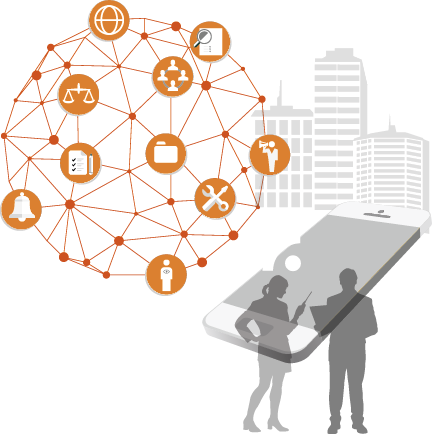 Latning til að kjósa
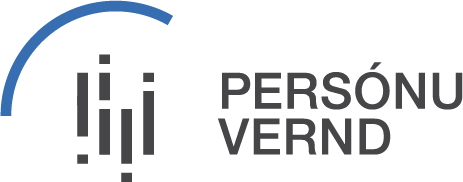 Viðbót árið 2021 við lög um starfsemi stjórnmálasamtaka:
„stjórnmálasamtökum að auki óheimilt að nýta persónusnið til að beina að einstaklingum efni og auglýsingum í tengslum við stjórnmálabaráttu sem fela í sér hvatningu um að nýta ekki kosningarréttinn. Skal þess að öðru leyti gætt að nýting persónusniðs samrýmist lýðræðislegum gildum“
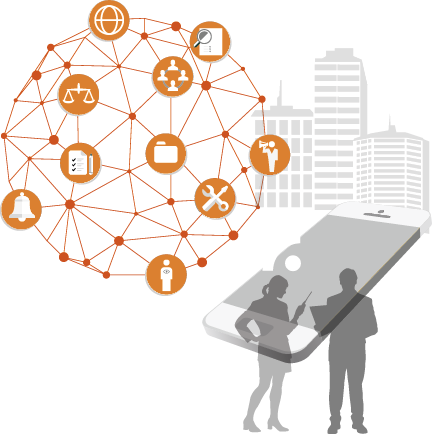 Meginreglur persónuverndarlaganna
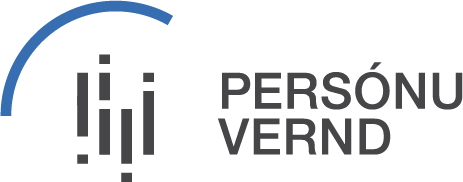 Sanngirnisreglan: Unnið sé á lögmætan, sanngjarnan og gagnsæjan hátt
Tilgangsreglan: Skýrt tilgreindur, lögmætur og málefnalegur tilgangur með vinnslu
Meðalhófsreglan: Upplýsingar nægilegar, viðeigandi og ekki umfram það sem nauðsynlegt er miðað við tilgang vinnslu
Áreiðanleikareglan: Upplýsingar áreiðanlegar og uppfærðar eftir þörfum
Varðveislureglan: Upplýsingar ekki á persónugreinanlegu formi lengur en nauðsyn krefur
Öryggisreglan: Viðunandi öryggi persónuupplýsinga sé tryggt
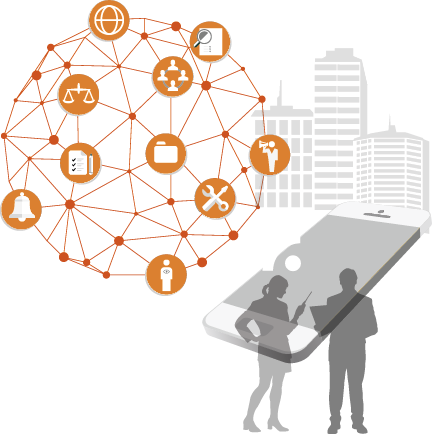 Fræðsluskylda og gagnsæi
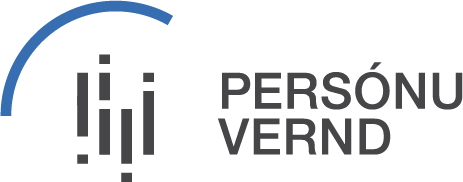 Rík fræðsluskylda ábyrgðaraðila
Kjósendur verða að fá fullnægjandi fræðslu hvernig og af hverju frambjóðendur vilja nálgast þá á samfélagsmiðlum  
      - hvaða persónuupplýsingar
      - hvernig persónuupplýsingar eru fengnar 
      - hvernig persónuupplýsingar eru notaðar
      - í hvaða tilgangi
Því ítarlegri breytur – því ríkari kröfur um fræðsluskyldu 
Fræðslan samkvæmt fyrirkomulagi sem samfélagsmiðlar ákveða – ekki unnt að ganga út frá því að sú fræðsla sé í samræmi við persónuverndarlöggjöfina
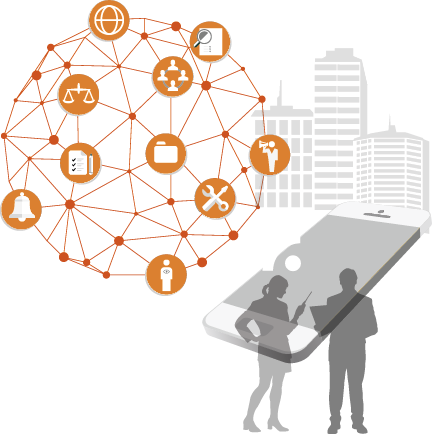 Leiðbeiningar Persónuverndar
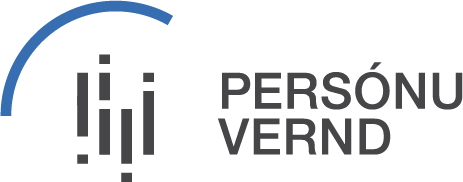 Nota almenna markhópa, s.s. staðsetningu, kyn og aldur

Forðast að nota aðferð Facebook „Eigin markhópar“ 
     (e. custom audiences)

Forðast að nota aðferð Facebook “Líkindamarkhópar“ 
     (e. lookalike audiences)

Forðast að nota afleiddar persónuupplýsingar, þ.e. þær sem ráðnar eru af virkni og hegðun notenda á samfélagsmiðlinum

Nota ekki persónusnið til að hvetja einstaklinga til að nýta
    ekki kosningarétt sinn
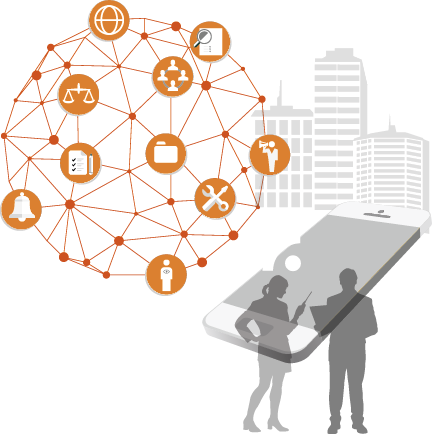 Að lokum
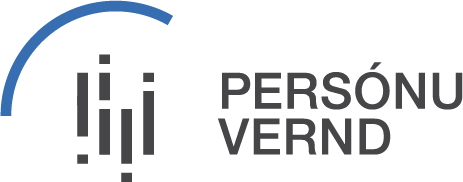 Verklagsreglur um vinnslu persónuupplýsinga á samfélagsmiðlum í tengslum við almennar kosningar

Fræðsluefni á vefsíðu Persónuverndar fyrir kjósendur og þá sem vinna með persónuupplýsingar í tengslum við kosningar.

Álit Persónuverndar um á notkun stjórnmálasamtaka á samfélagsmiðlum fyrir kosningar til Alþingis
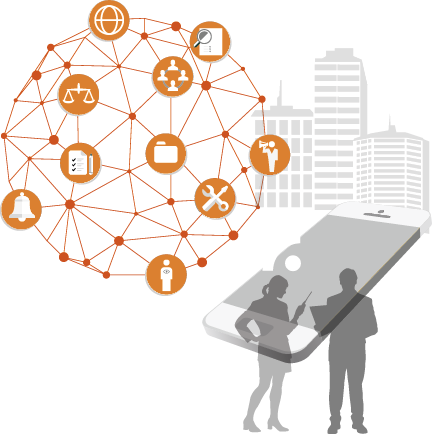 postur@personuvernd.is
www.personuvernd.is
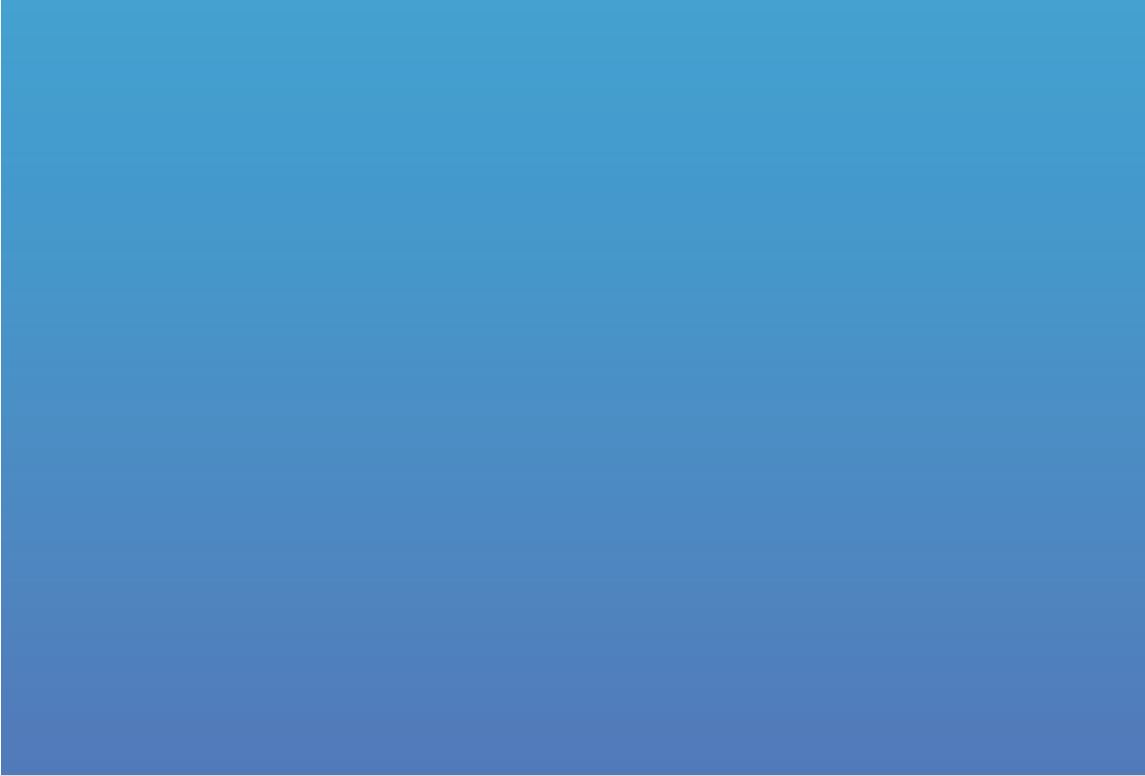 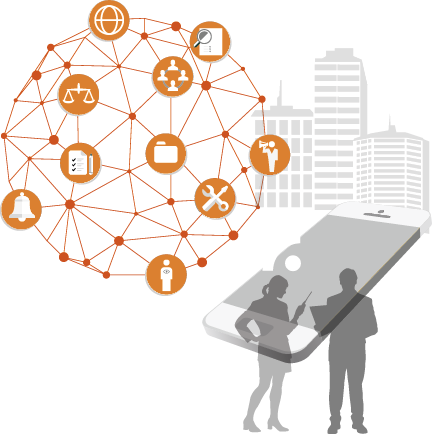 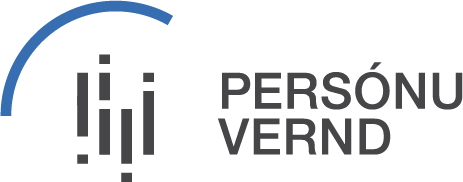